Group Members:Anam YasinDurdana SaleemMeryam sherTooba Rauf               From Samsung Company
Samsung’s galaxy camera
a camera of future
Samsung Samsung Galaxy Camera GC100
A smart camera:a camera with iPodAnnounced 	              2012, August
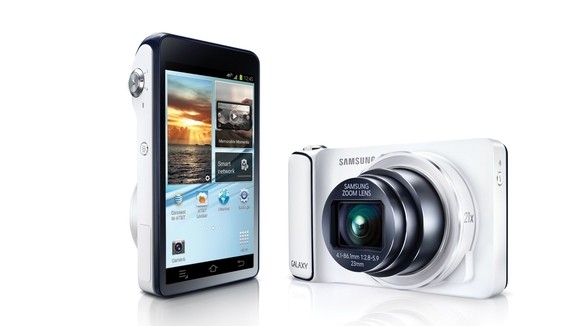 Samsung Galaxy Camera GC100

Device with no support for GSM voice communication.
n OK camera, but a very good gadget
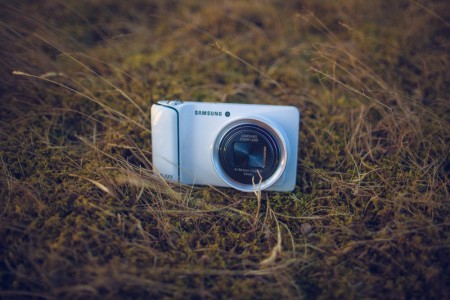 Slimmest camera
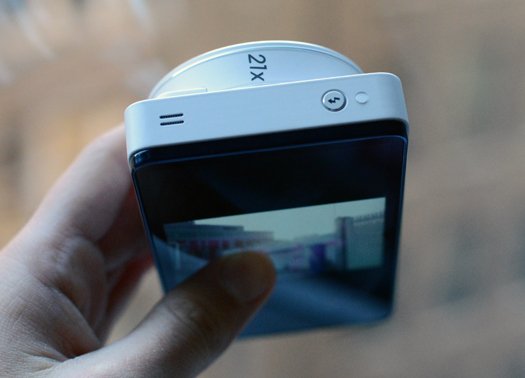 Features
720 x 1280 pixels, 4.8 inches-  CPU :1 GB RAM-   8 GB storage-  Bluetooth, Wi-Fi connectivity-  16 MP camera-  Android OS, v4.1 (Jelly Bean)-  Quad-core 1.4 GHz Cortex-A9
  Browser : HTML 5
  Battery : Talk time=4h  30min,  standby=168h
  Dimension :  129 x 71 x 19mm
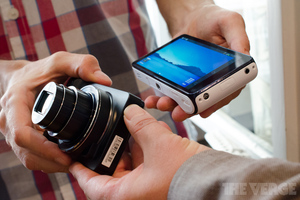 http://www.gsmarena.com/samsung_galaxy_camera_gc100-4961.php
Features1. Wireless 2. Speaker , Microphone 3. Sensors: Accelerometer, gyro, compass 4. Messaging :SMS, MMS, Email,  Push mail, IM, RSS.5. GPS support.6. Java MIDP emulator.7. camera : photo, video
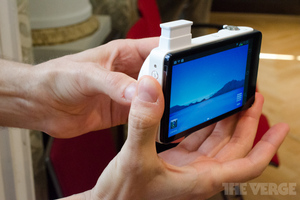 http://www.gsmarena.com/samsung_galaxy_camera_gc100-4961.php
Body typeBody type:    CompactWeight : 300g      Camera16.3 MP, 4608×3456 pixels, autofocus, 21x optical zoom……flash, AF light, check quality
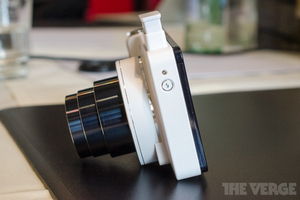 Optics & FocusFocal length : 23 – 481 mm Optical zoom : 20.9× Video : in slow motion too
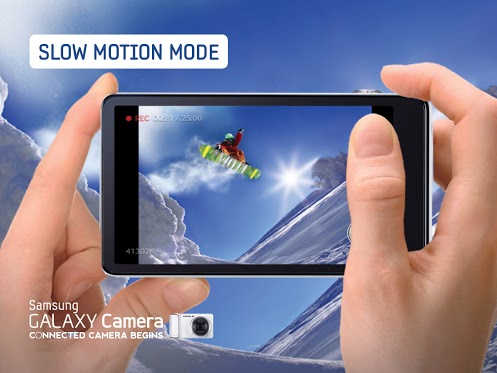 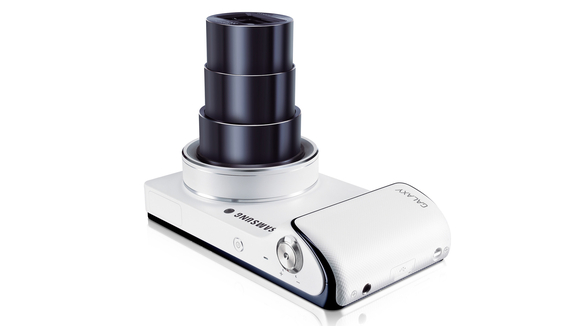 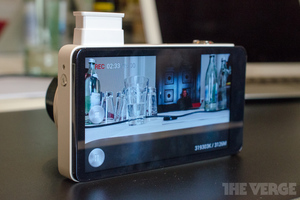 Samsung Galaxy Camera specifications
Special Buttons and ports.
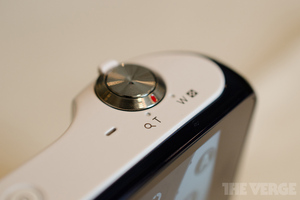 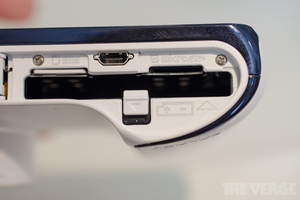 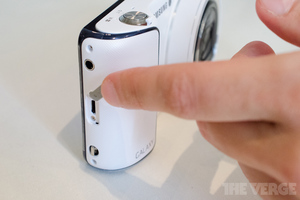 Battery and memory card Port
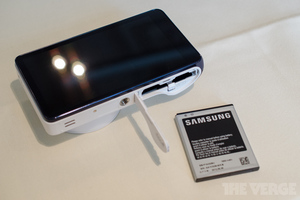 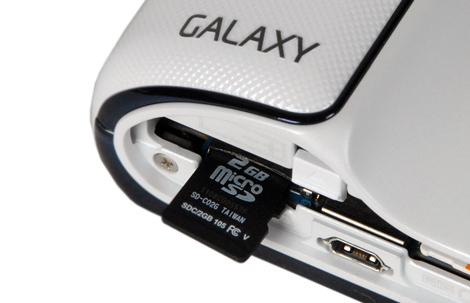 Screen / viewfinderArticulated LCD : FixedScreen size:4.8"Touch screen : YesScreen type308 pipe, HD Super Clear Touch Display
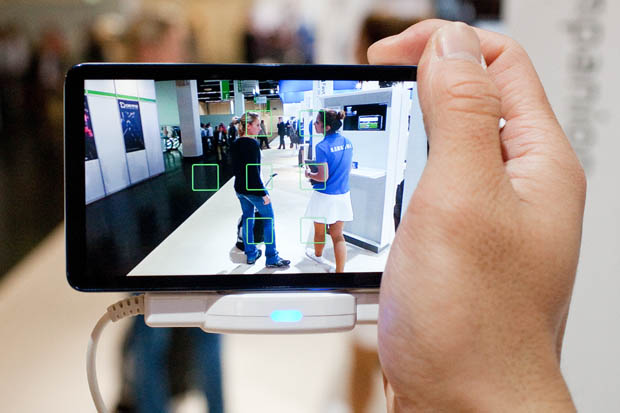 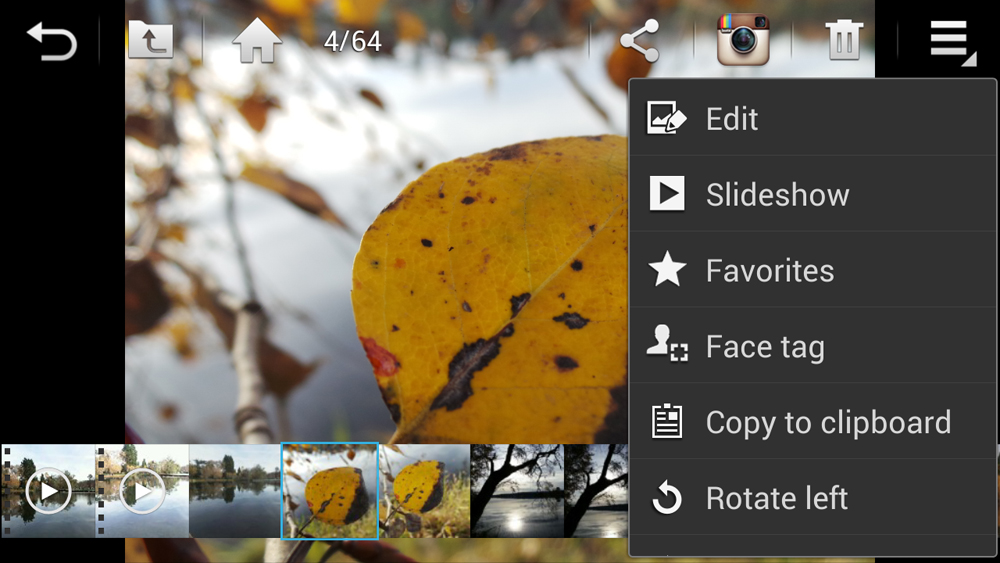 Manu
1. on the device  2. click on camera from menu.
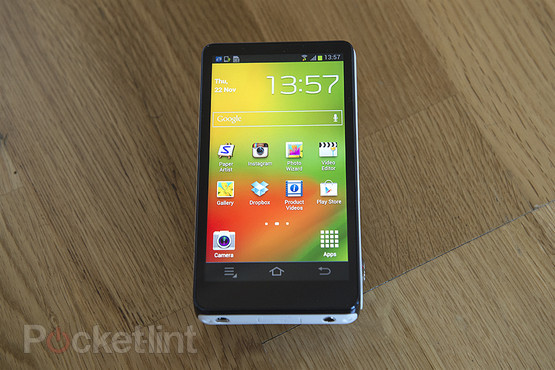 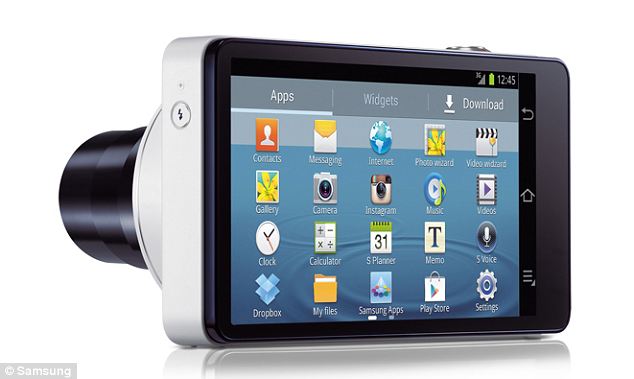 3. take a picture ,change size color4. share it with others.
touch focus, face and smile 









5. you can also comment on other pictures.
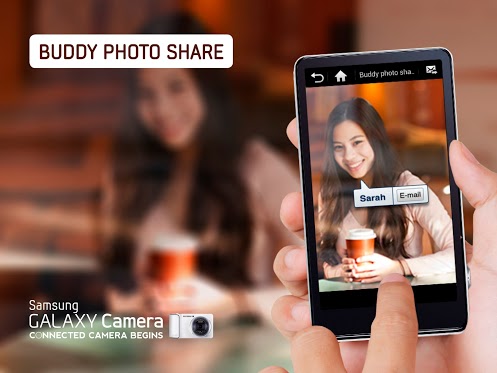 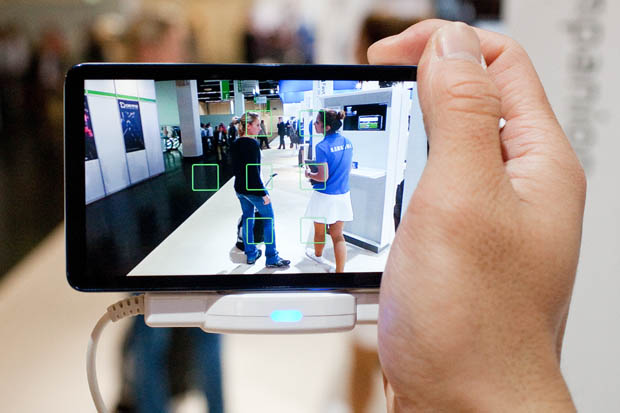 Options:6. use internet on it.This is a device with HD camera and complete computer operating system.
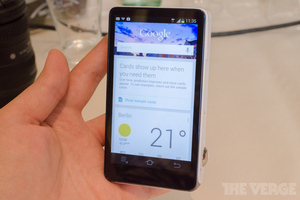 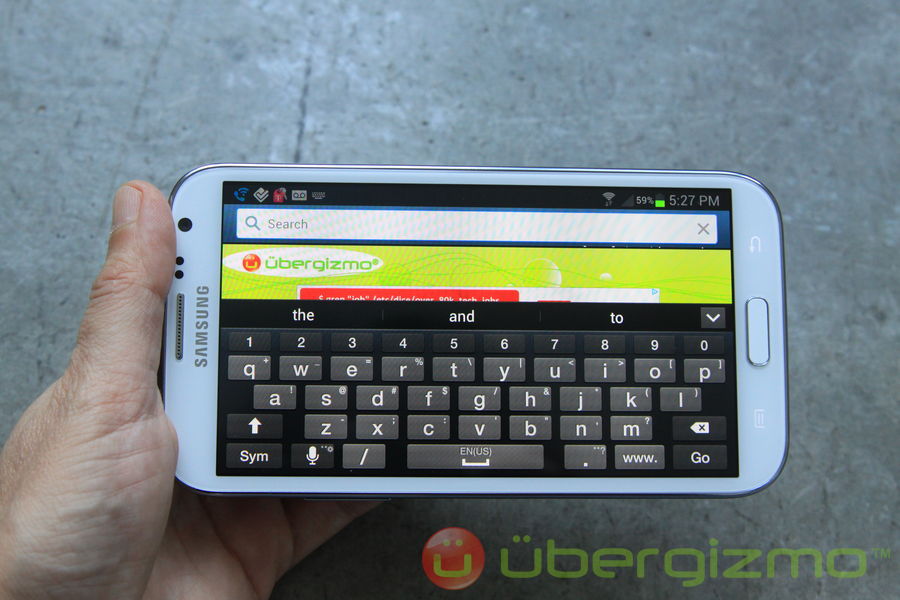 Stop worrying about heavy cameras
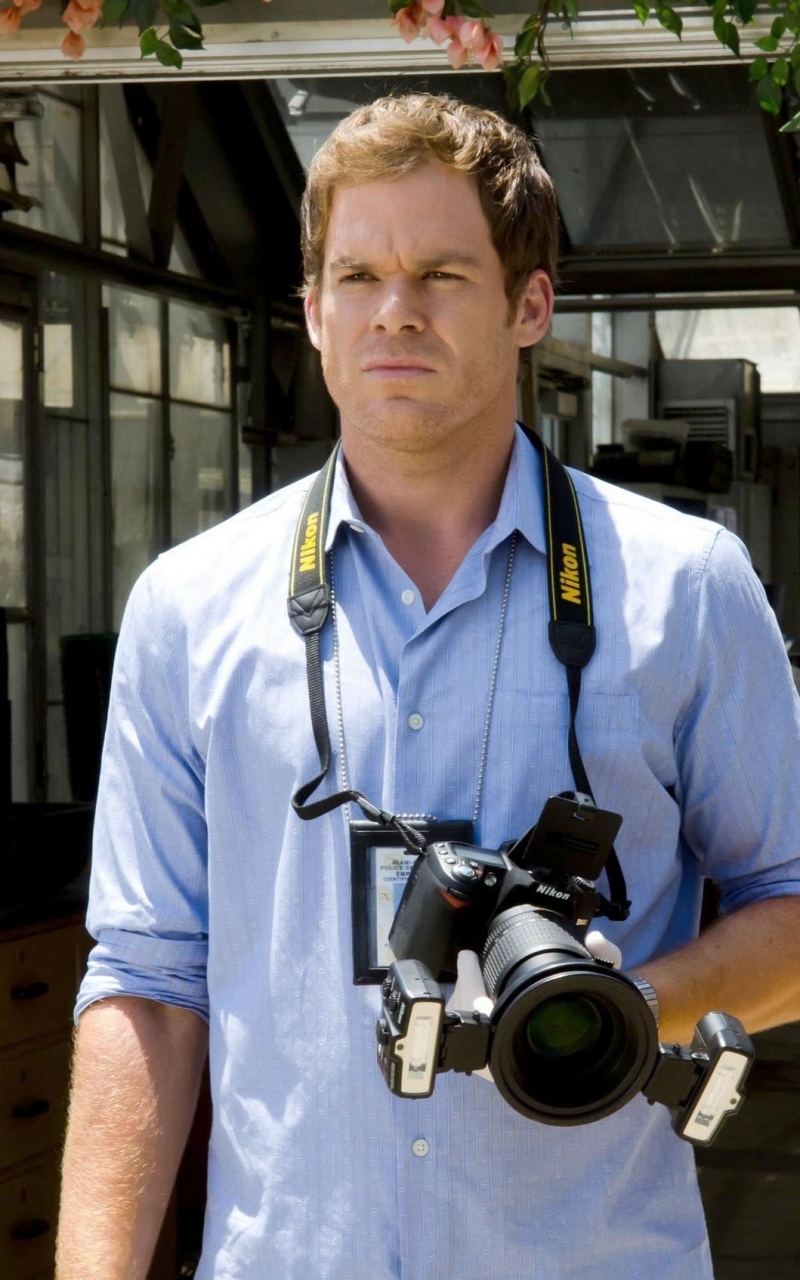 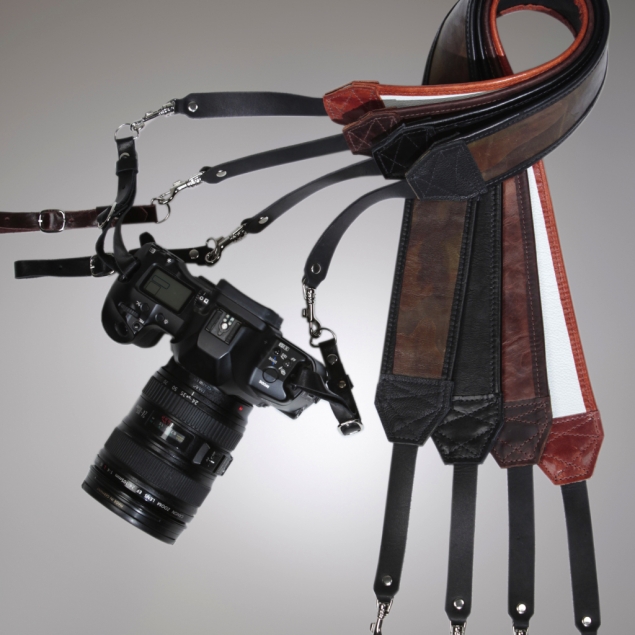 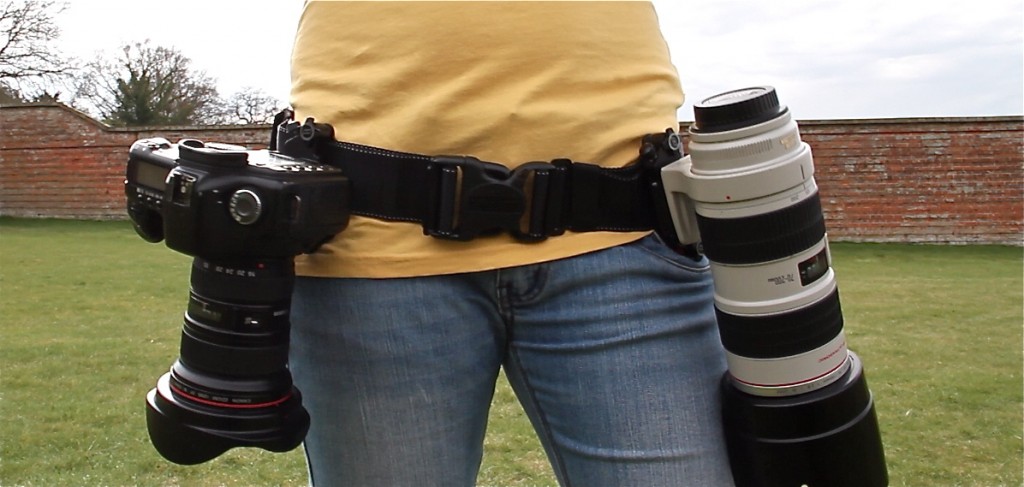 Samsung brings slimmest camera of the age
Can make movies in dark.
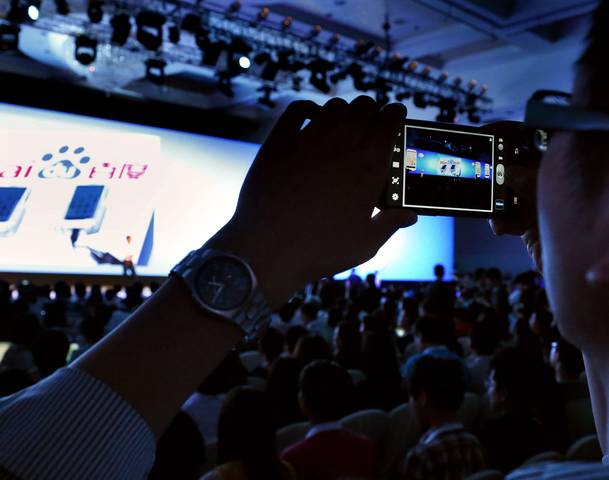 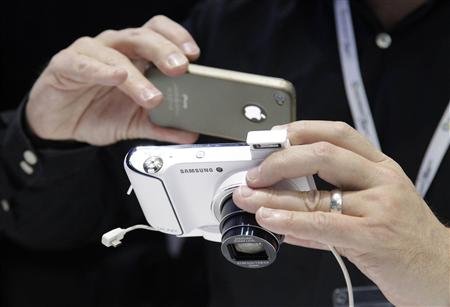 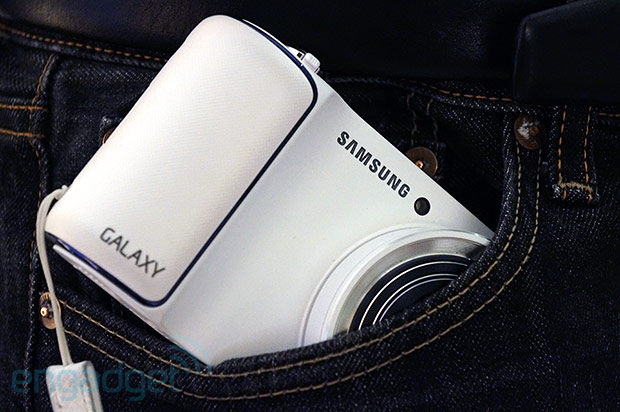 In a pocket
You can find different colors:
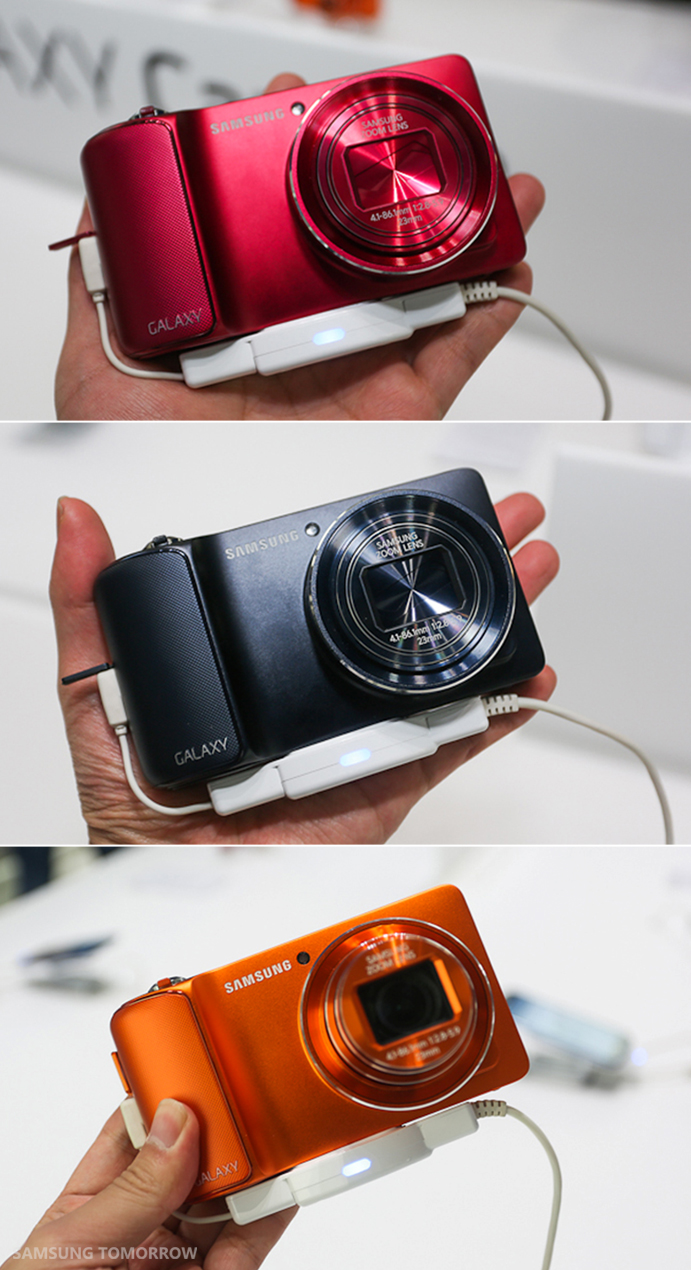 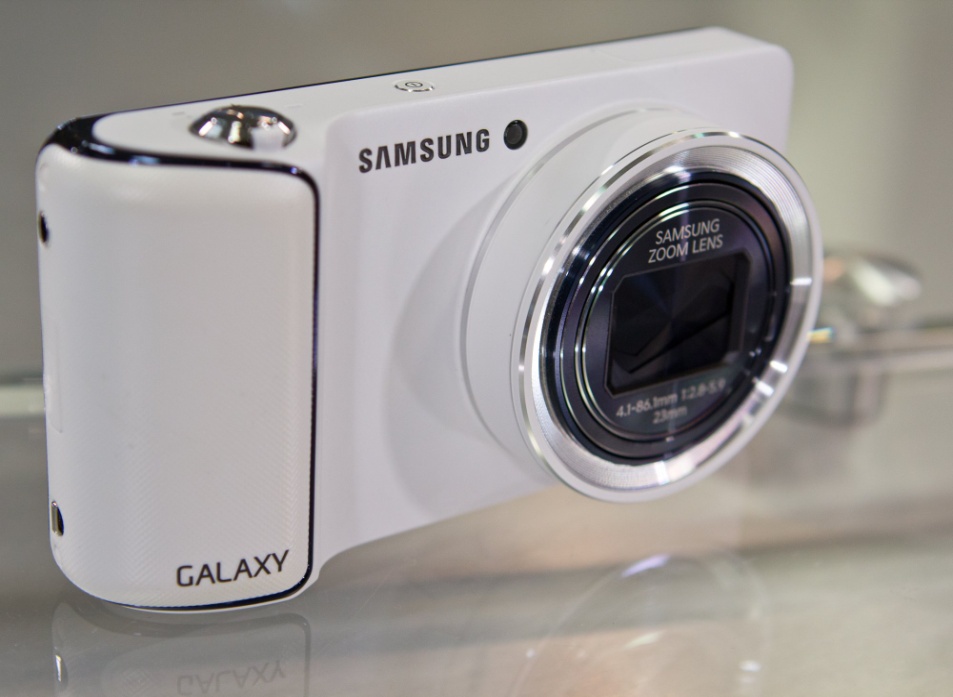 From Google images
Enjoy your life:
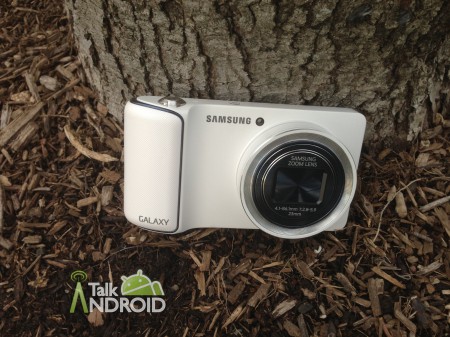 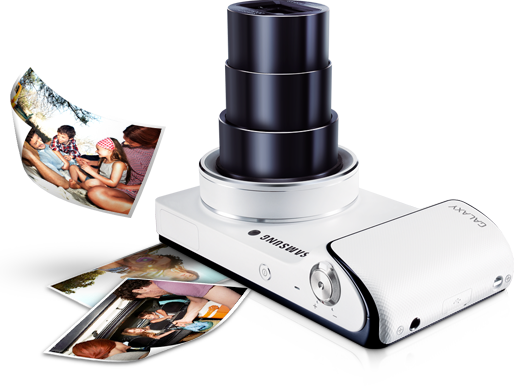 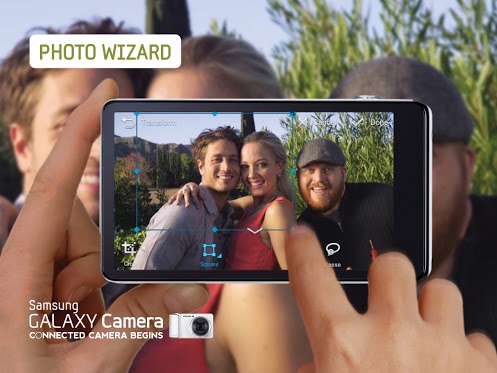 You can capture beautiful moments of your life with this camera.                            Thank you